Plan Content and NEB
Rebecca Brown
Streamflow Restoration Planner
5/8/2019
[Speaker Notes: At the April meeting, a question came up on what the plan will look like. Ecology will be working on a plan outline based on the NEB guidance once it is finalized. The law identifies certain elements that we are required to include in the plan, which I will go over this afternoon, and then I will provide some information on the new NEB guidance that was just released.]
Committee Tasks
[Speaker Notes: As you know, we are directed to identify the consumptive water use from permit exempt wells over the next 20 years, and then identify projects and actions that offset that water, plus meet net ecological benefits.]
Required Plan Elements
Sub-basin delineation.
Consumptive water use estimate.
Time and place of consumptive use impacts.
Projects and actions. 
Cost of offsetting consumptive use.
[Speaker Notes: The law requires us to include these elements in the plan. To calculate the consumptive use estimate we need the population/PE well projections.  We will be talking more about projections and consumptive use estimates after the break.

The time and place of consumptive use estimate requires us knowing where in the basin or subbasin we expect those consumptive use to occur. That will help guide our project planning, since priority projects are in-time and in the same sub-basin as the impacts. We are not required to have projects in the same sub-basin and at the same time, but since those projects are a priority, we should start our project search in the same subbasin and at the same time. We must make sure the projects are in this watershed.

Projects and actions will the be bulk of the plan. Projects and actions will need to offset the water “accounting” in the consumptive water use estimate, plus meet net ecological benefits. From some of our past discussions, that is where many of you have a lot of interest—projects and actions that address issues in the watershed beyond replacing the consumptive water use estimate. The NEB guidance will walk through the information that should be included for each project.]
What Does the Plan Look Like?
[Speaker Notes: Ecology staff are working on a general outline for the plan, which we won’t have until later this summer. We want to align the plan outline with the NEB guidance, which is why do not have one to share with you today. 

Since Ecology is putting together a general outline, today is a chance for you all to provide input. What do you think should be in the plan? Are there elements or information that you think would be useful to include?

What specifically do you need more clarity about?]
Draft Net Ecological Benefits
Provide Feedback
Available on the Streamflow Restoration section of Ecology’s website.
Comment Period
Now-June 7, 2019
5
[Speaker Notes: Ecology is accepting feedback on the draft Final NEB Guidance through our comment system until June 7. Be aware that I will not be bringing your questions or comments back to the NEB team. Comments are only accepted through our online comment form.

Remember, our committee will use the final NEB Guidance as a map for developing our plan and justifying our assertion that the plan meets the standard of NEB, so it is very important that you review and submit comments. The final NEB Guidance will be available by July 31.]
Final NEB Guidance
Provides more detail than interim guidance.
Defines working terms.
Contains project examples.
Detailed appendices.
[Speaker Notes: The final NEB guidance is similar to the interim guidance, with some additional detail.]
Final NEB Guidance
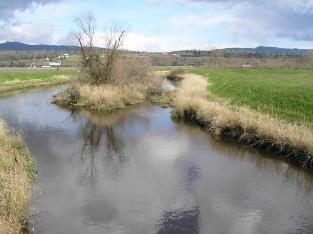 Definitions of NEB and others are different.
Sets expectations on what should and must be included in the plan.
Guides Ecology’s NEB evaluation.
River
jpg 2288 x 1712
475 KB
[Speaker Notes: ·· An adoptable plan will document assumptions, limitations, and areas of uncertainty in the planning group’s analysis and conclusions. 

 Ecology will review plans that include a complete analysis of offsets and NEB by the planning groups with respect given to the WRIA specific expertise in a locally led planning group.]
NEB Definition
From the draft final NEB guidance:
The outcome that is anticipated to occur through implementation of projects in a plan to yield offsets that exceed impacts within the planning horizon and WRIA boundary.
[Speaker Notes: The new definition of NEB relates strictly to the plan (it does not apply to grants, for instance). The “Planning Horizon” is defined in the guidance as from 1/19/18-1/19/38.
· Planning groups may choose to extend their plans beyond the minimum requirements of the law. An approved plan should include the planning group’s evaluations demonstrating it meets the minimum requirements and submitted prior to the deadline for adoption.]
What is our role?
[Speaker Notes: The plan should include an evaluation or justification of how the plan meets NEB, and the committee will vote on whether or not to approve the plan. If the plan gets full committee approval, then Ecology will make an NEB determination on the plan and adopt it.]
Draft Net Ecological Benefits
Provide Feedback
Available on the Streamflow Restoration section of Ecology’s website.
Comment Period
Now-June 7, 2019
10
[Speaker Notes: Ecology is accepting feedback on the draft Final NEB Guidance through our comment system until June 7. Feel free to ask me questions or provide comments at this meeting, but be aware that I will not be bringing those comments back to the NEB team. Comments are only accepted through our online comment form.

Remember, our committee will use the final NEB Guidance as a map for developing our plan and justifying our assertion that the plan meets the standard of NEB, so it is very important that you review and submit comments.]
“Committees make things happen. Committees are the lifeblood of our democracy.”
Inspirational quote